MARGEM DE CONTRIBUIÇÃO E PONTO DE EQUILÍBRIO
PRO 3213 / 2020
Profa. Dra. Ana Paula Paes Leme Barbosa
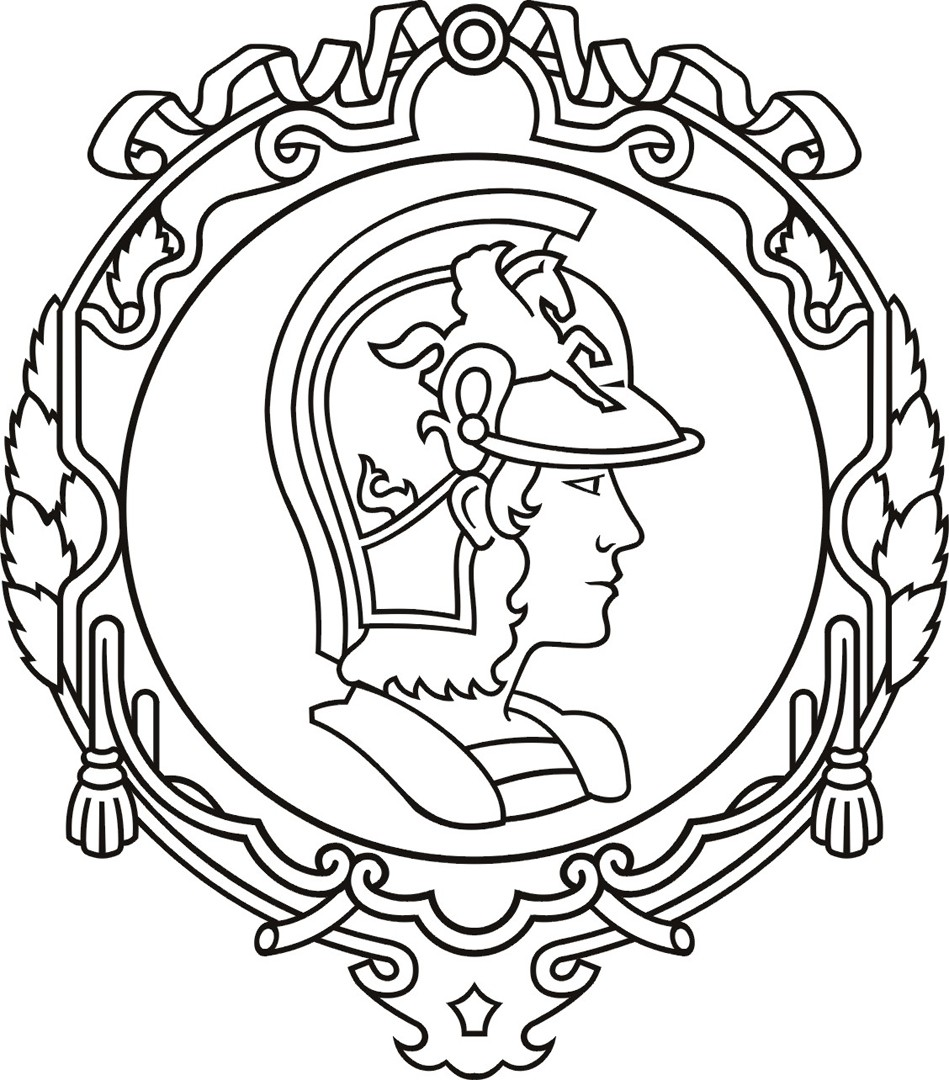 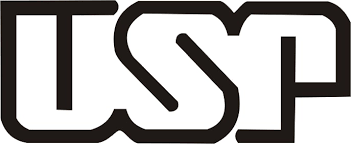 Polytechnic School
University of São Paulo
Agenda
Margem de contribuição
Ponto de equilíbrio
Exercícios
Custo Fixo e Variável
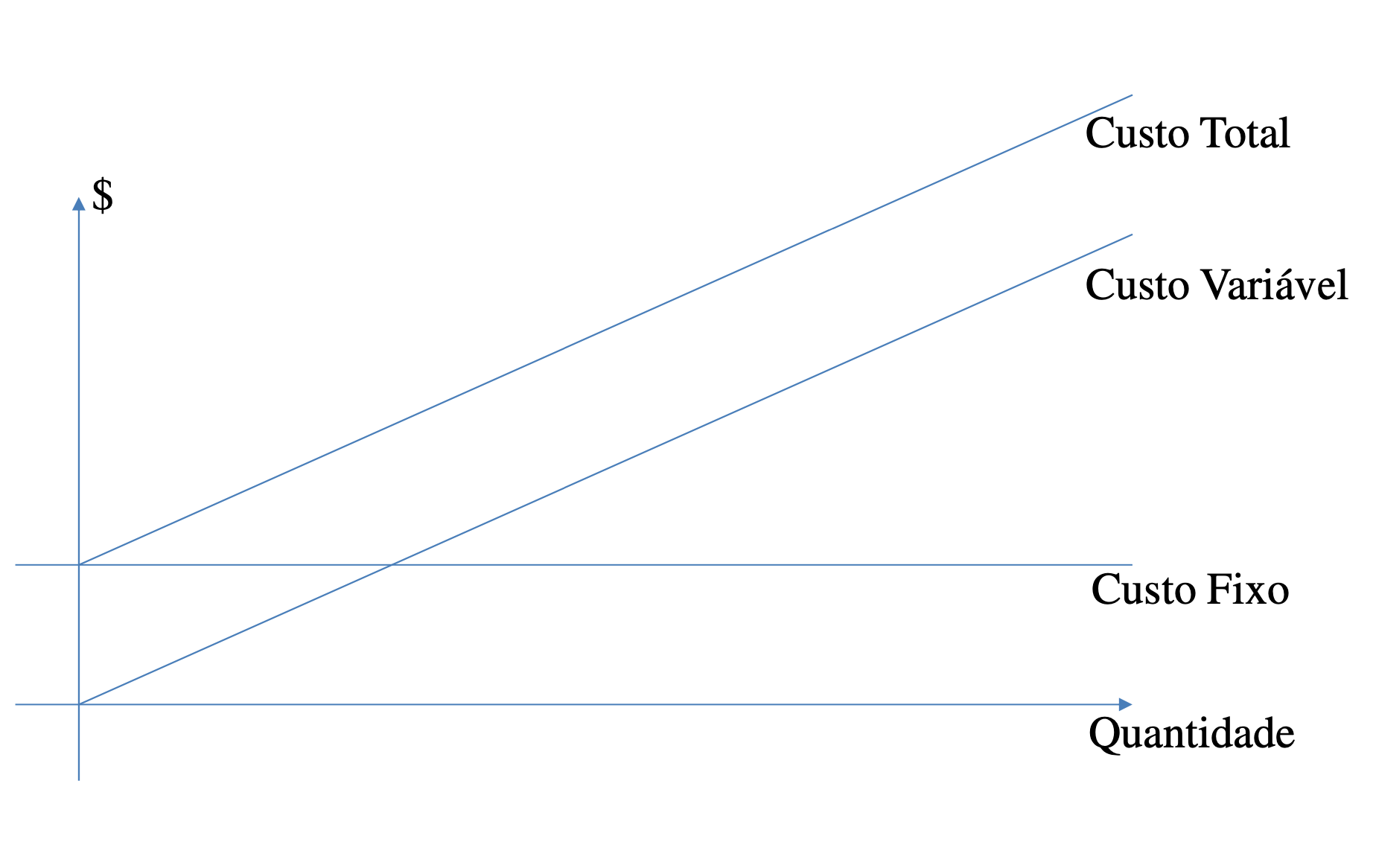 Quanto um produto contribui para pagar os custos fixos?
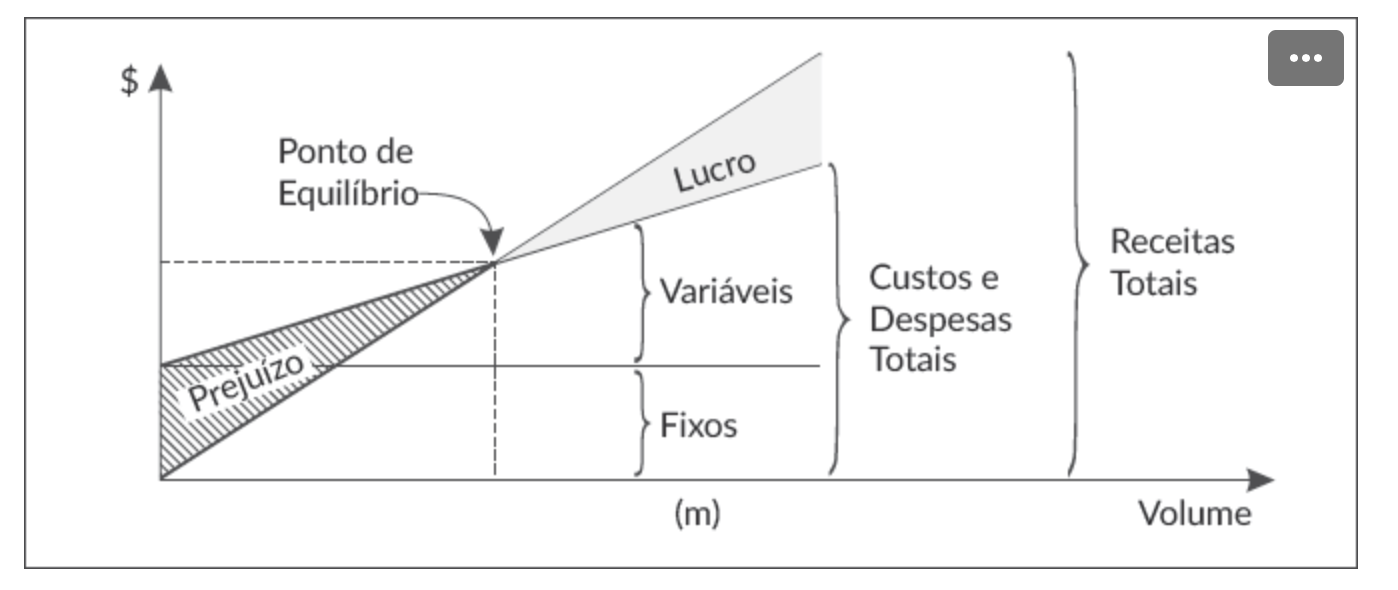 Margem de contribuição
Margem de Contribuição
Margem de Contribuição = Preço de venda – (custos + despesas variáveis)
5
Ponto de equilíbrio ou Break-even point
O ponto de equilíbrio ocorre quando as receitas totais são iguais aos custos e despesas totais.